THE ENLIGHTENED HEART
CHIEF-DR.M.NATARAJAN MD
ASSISTANT PROFESSORS
DR.PALANI KUMARAM MD,D.DIAB
DR.VASANTHA KALYANI MD,DCP
DR.SURESH KUMAR MD
The history…
Pt presented with history of generalized body pain & chest pain for 2 hrs

H/O near lightening injury to the patient preceeding the complaints…+
The NO NO’s
No h/o palpitations/breathlesness
No h/o syncope
No h/o weakness of limbs
No h/o seizures
No h/o confusion
No h/o headache
No h/o dizziness/nausea
No h/o vision loss
No h/o hearing loss
No h/o retrograde amnesia
No h/o burns
No h/o skin rashes
Past history
Not a K/C/O  DM/HTN/CAD/CVA/CKD/THYROID/SEIZURE DISORDER
Personal history
Mixed diet
Sleep pattern normal
No bowel/bladder disturbances
P2L2 ,no h/o abortions
Examination…
Pt concious
Oriented 
Tachypneic 
pallor +
No icterus/cyanosis/clubbing
No litchenberg figures/filigree burns over the trunk
Vitals
BP – 80/?
PR – 103/min
Spo2- not recordable
RR – 28/min
CVS – S1S2 heard, no murmur
RS – B/L AE+ , b/l basaal crepts
P/A – soft,BS+
CNS – conscious,oriented
                hypotonia in all 4 limbs
                power- 3/5 (both prox & distal) in all 4 limbs
                reflexes- depressed
INVESTIGATIONS.......


THE BREAKTHROUGH…!
S.TSH – 1.42 IU/ml
Usg-abd – normal study
VCTC/Viral markers – negative
CPK – 1511 U/L
CPK MB – 310 U/L

Troponin I – 46 U/L
Serum sodium – 137 meq/l
Serum potassium – 3.2 meq/l


Urine sodium – 46meq
Urine potassium – 17 meq
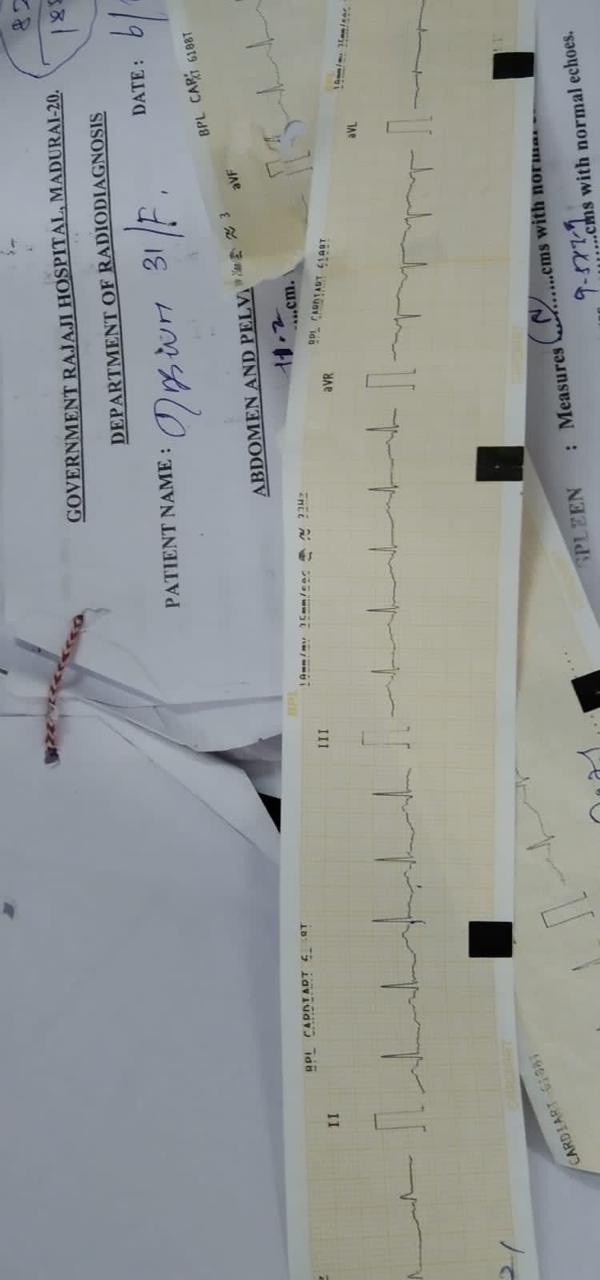 ECG..
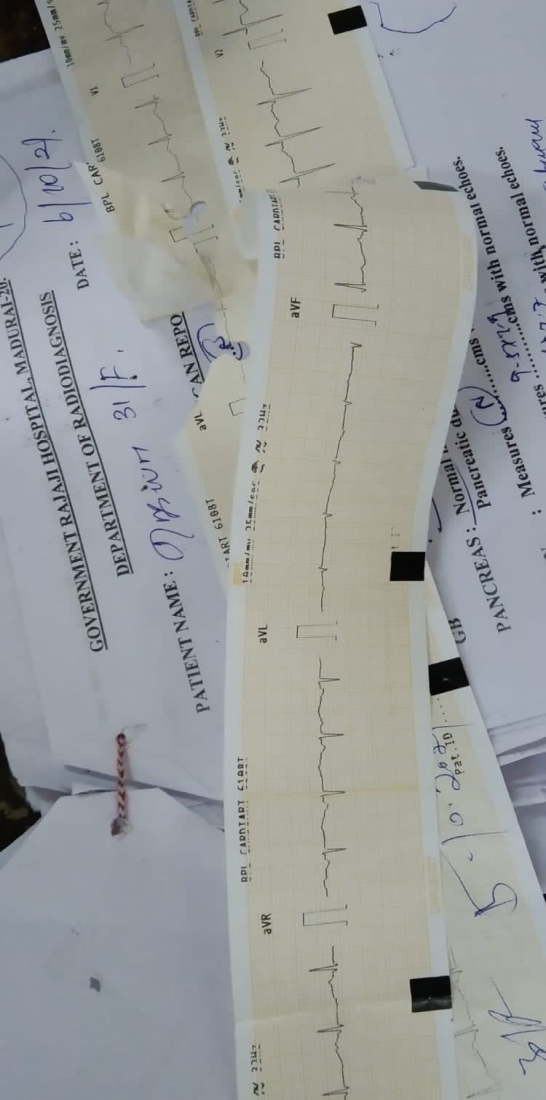 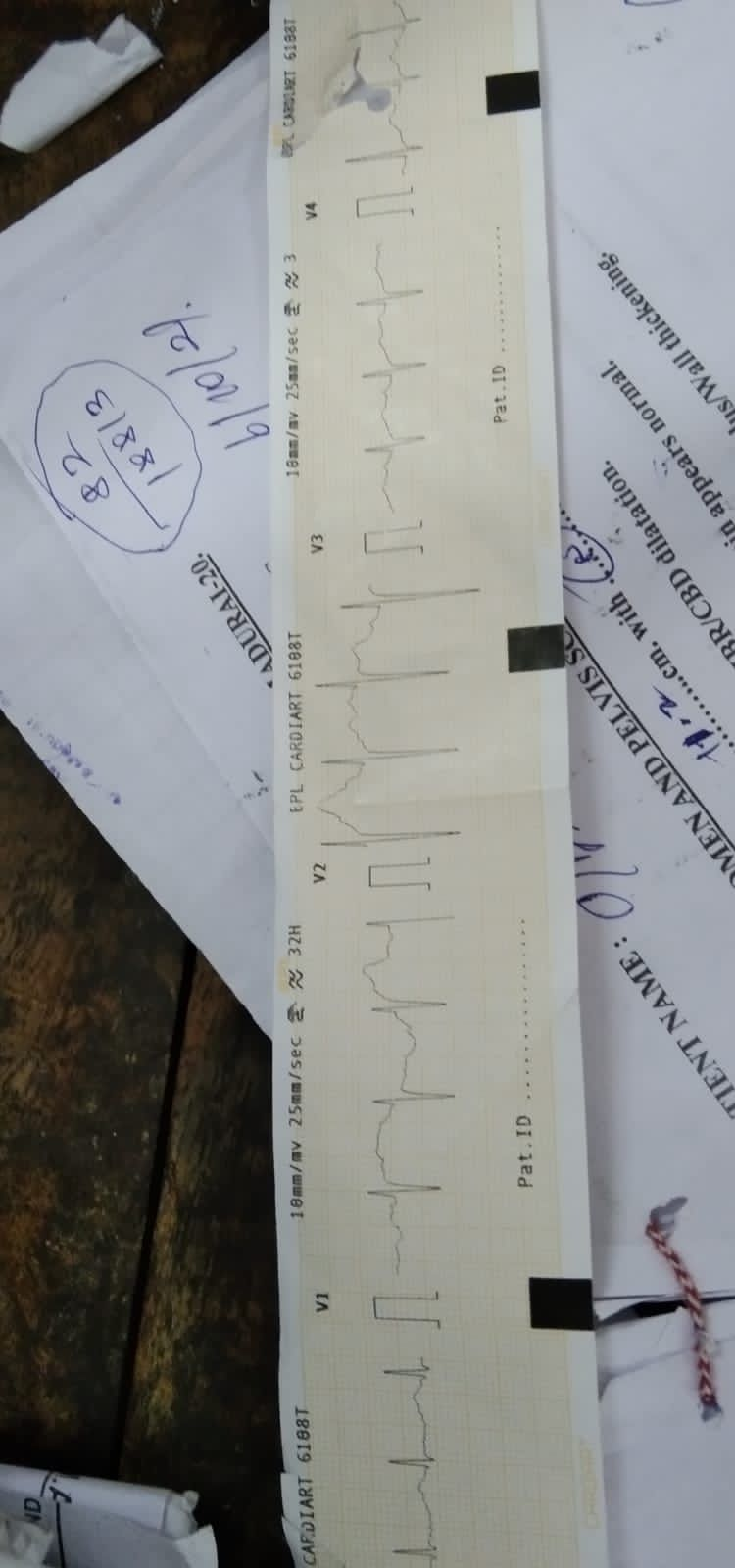 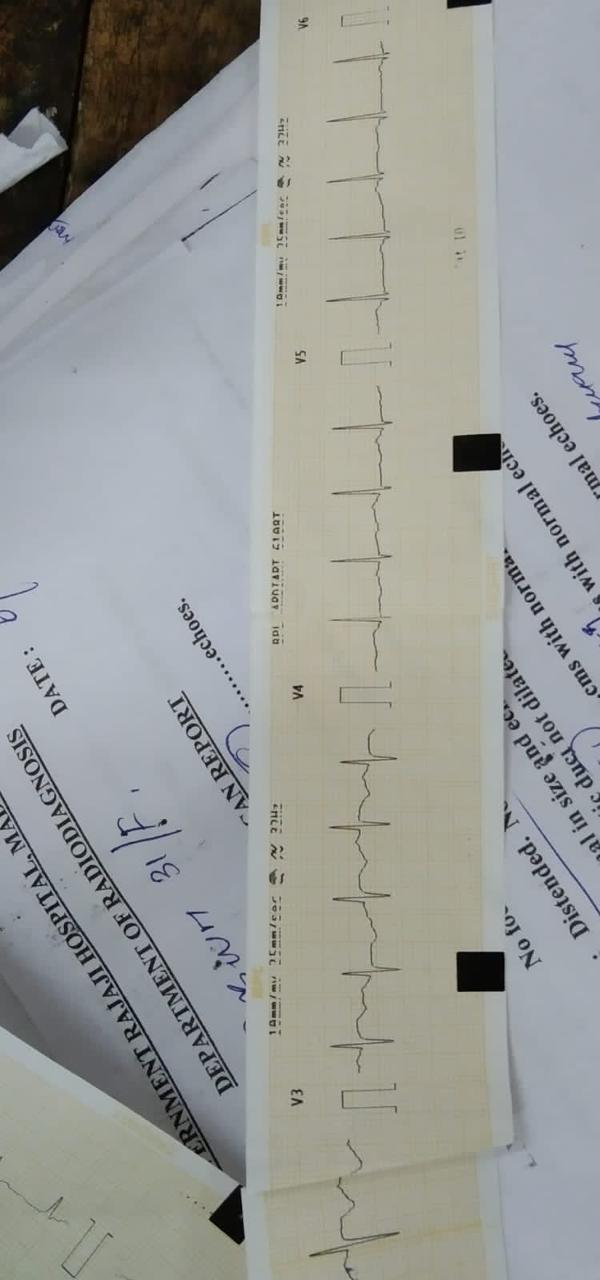 ECHO that echoed…
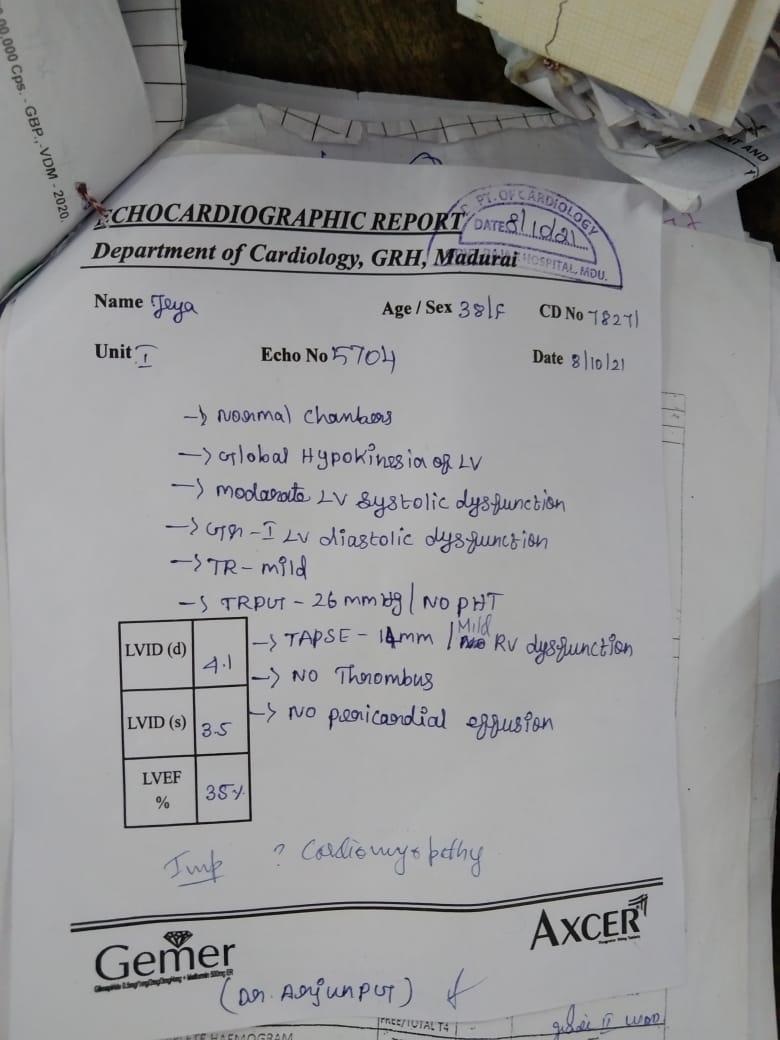 Cardiology (o)
Impression :
Cardiomyopathy ?lightening induced
                                ?pre-existing CAD

Plan:
CAG
CAG ….!
Access thru rt.femoral artery

LMCA – normal
LAD – type 4 LAD, normal flow
LCX – normal
RCA – normal

IMPRESSION – normal angiogram
Plan- OMT
WHAT NEXT…?